The Impact of Suicide on Youth and Families
The Ones We Miss
(Foster Parent Version) 
December 2015
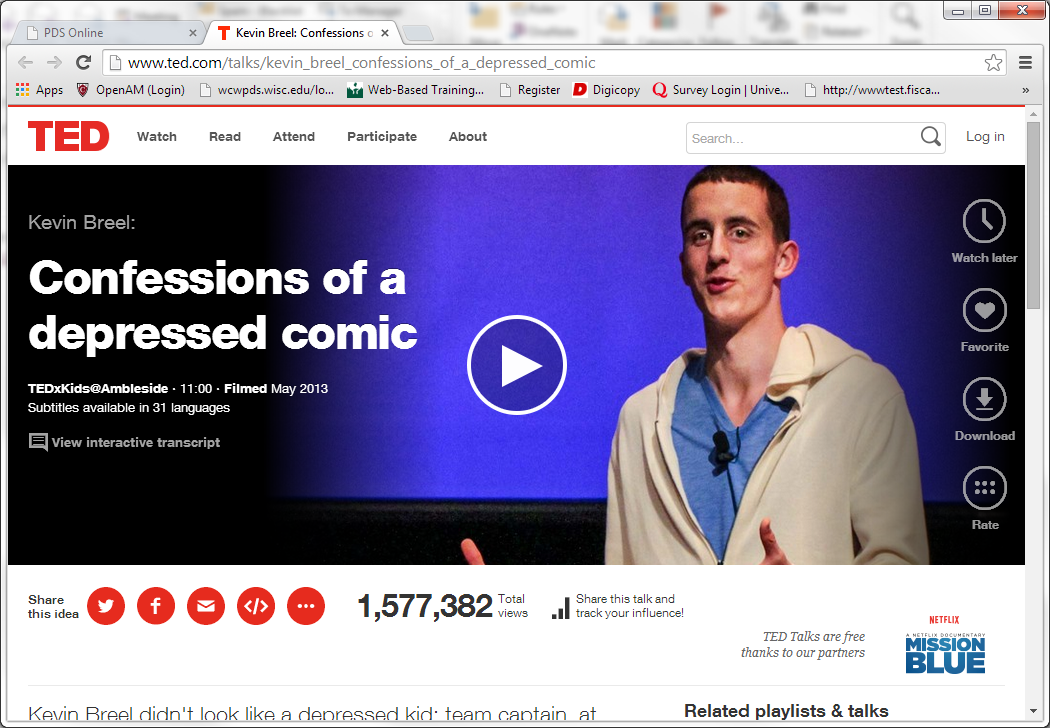 2
“We need to stop the ignorance, stop the intolerance, stop the stigma, and stop the silence” Kevin Breel
3
What do we know? United States
More men than women die by suicide
More women than men attempt suicide
Suicide is the 10th ranking cause of death for all ages
Suicide is the 2nd ranking cause of death for 15-24 year olds
An average of one young person, ages 10-24, kills themselves every 1 hour and 43 minutes 
There are an estimated 25 attempts for every death by suicide
4
What do we know?: Wisconsin
Wisconsin’s suicide rate (at 13.1) is higher than the national average (of 12.7) (2011).
51% of decedents had a current mental health problem and 43% were currently receiving mental health treatment
24% of decedents had a history of suicide attempts and 34% disclosed their intent to die by suicide to at least one person
What would this mean to you?
5
Learning Objectives
Gain an understanding of the phenomenology of suicide and its impact on children and adolescents.
Understand the warning signs, risk factors, and protective factors of suicide when working with youth and families.
Gain an understanding of the scope of the problem facing Wisconsin. 
Develop an awareness and understanding of who are the “ones we miss”, including children in out-of-home care and youth who are bullied.
6
The Burden of Suicide in Wisconsin
“Suicide affects an entire community and, because it is a complex issue, it will take a community to work on it.”
Pat Derer, President, HOPES
(Helping Others Prevent and Educate about Suicide)
7
Wisconsin Data
Firearms and strangulation (in even numbers) accounted for over 80% of youth suicides (2007-2011)
6% of Wisconsin high school students report an attempted suicide in 2013
13.2% of Wisconsin high school students report seriously considering suicide and 12.1% had a plan based upon a 2013 survey of high school students
24.6% of Wisconsin high school students reported feeling sad or hopeless almost every day for two weeks based upon a 2013 survey of high school students

Rates of attempts, mortality, and self-reported risk among youth is unacceptably high
8
Who are we missing?
Male deaths outnumber female deaths
use more lethal methods
are not hospitalized
9
Risk Factors, Warning Signs and Protective Factors
Small group discussion:

What do you already know about:
Risk factors? 
Warning signs?
Protective factors?


List on flip chart and post on wall when finished
10
Suicidal Behaviors
Suicide

Suicide Attempt

Suicide Ideation

Suicide Plans
11
Ones we miss…..
34% disclosed their intent to die by suicide to at least one person
66% did not
73% who died DID NOT mention intent or ideation during last contact with a professional
Those who did, mentioned intent/ideation to:
		60% spouses
		50% relatives
		18% caregivers
12
Self-Injurious Behavior (SIB)
Severe
Stereotype
Socially Acceptable/ Emblematic
Superficial/Moderate
13
Children
Attempt suicide much younger than previously thought
Hanging is the most common method
Don’t often express suicidal intent or show signs of depression
Have conflicts with parents
14
Children
Risk Factors:
Past attempts/threats
Past violent aggressive behavior
Cognitive immaturity/impulsivity
Little to no supervision  
Bringing weapons to school
Recent experience of humiliation/shame
Bullying
Victim of abuse/neglect
Witnessing violence in the home
Themes of death/preoccupation with violence
Poor peer relationships
Vandalism, cruelty to animals, fire setting
15
Children in Care (ages 9-11)
High suicidality (ideation, plans and attempts) (26%) 
Methods – cutting/stabbing & choking/hanging
Higher risk included:
Physically*, sexually or emotionally abused 
Longer period of time in out of home care
More lifetime household transitions
Number of prior referrals
16
Adolescents
What separates those who attempt from those that think about it?
Substance abuse (12.8 times)
Enduring hopelessness
Isolation
Reluctance to discuss suicidal thoughts
Psychopathology
17
General Risk Factors for Adolescents
Previous suicide attempt
Mental Illness
Imitation
Family history of suicide
Sexual orientation
Sexual abuse
Other stressors
Incarceration
18
Protective Factors
Friends  (most important protective factor)

Supportive parent

School relationships
19
Are these… “Ones We Miss”?
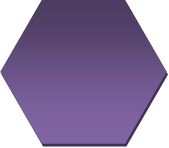 African American
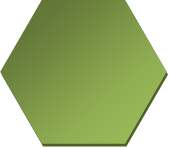 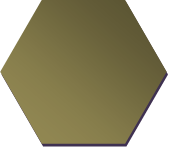 The System
LGBTQ
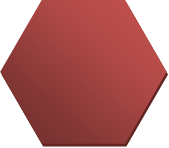 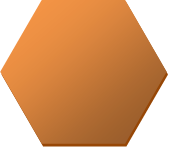 Native American
Bullies
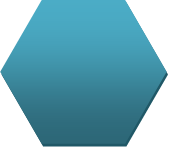 Bullied
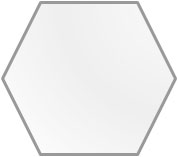 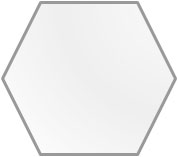 Boys
Boys
20
Girls
Ratio of attempts to completions:  4,000:1
Suicide attempt is NOT a statistical risk factor
Depressive episode IS a risk factor
Do not always have a precipitating event
May attempt while recovering from depression
Panic attacks ARE a risk factor
21
Boys
Ratio of attempts to completions:  500:1
Attempts ARE statistical risk factor
Often kill themselves within a few hours of a precipitating event:
Anxiety
Legal problems, relationships, humiliating experience, etc.
Aggressiveness IS a risk factor
22
Are these some of the  “Ones We Miss”?
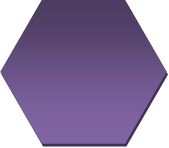 African American
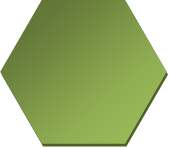 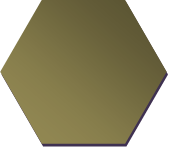 The System
LGBTQ
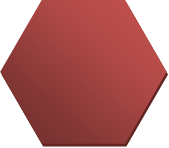 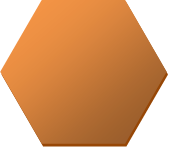 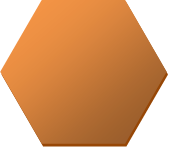 Native American
Native American
Bullies
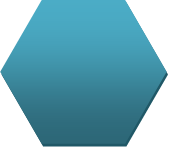 Bullied
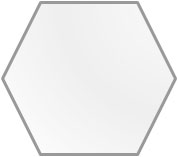 Boys
23
Richard Cardinal
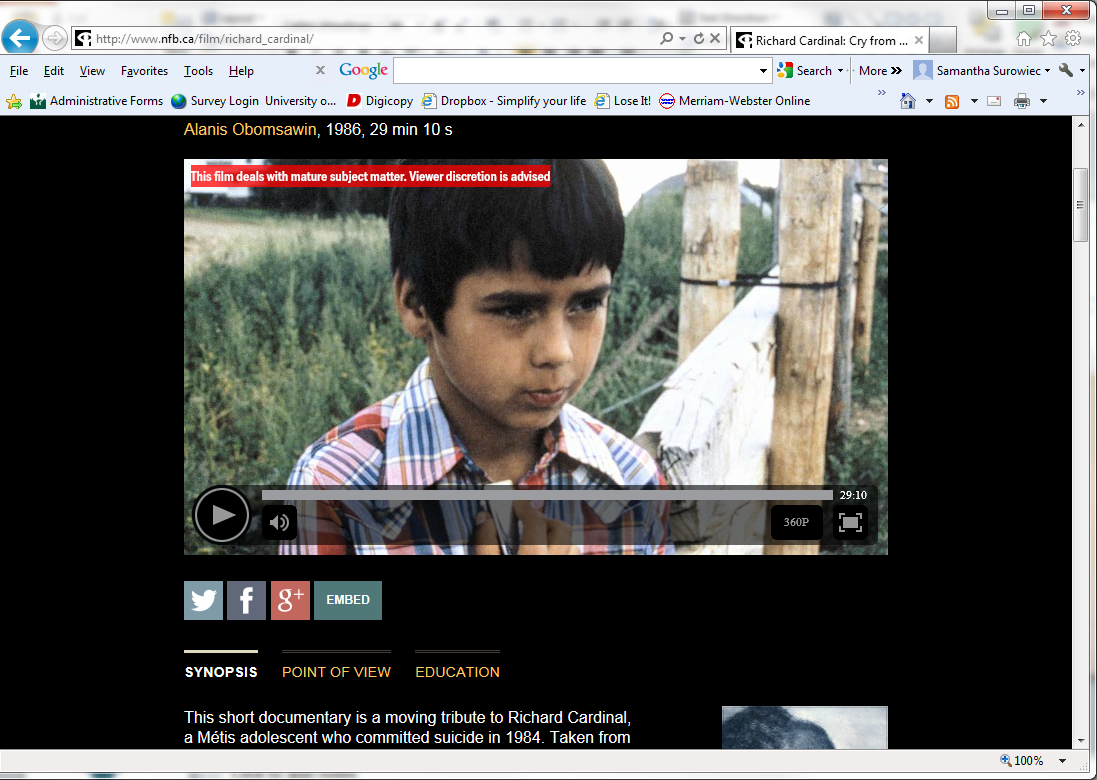 24
Risk Factors for Native Youth
Loss of cultural identity
Family disruption
Community violence
Family history of substance abuse
Lack of mental health services
25
Protective Factors for Native Youth
Culture
Tradition
Community
Family
26
Richard Cardinal
Risk Factors?

Protective Factors?

Commonalities to youth in the system today?
27
Are these some of the  “Ones We Miss”?
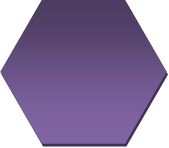 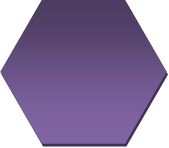 African American
African American
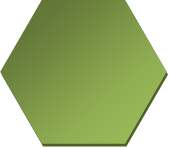 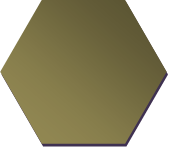 The System
LGBTQ
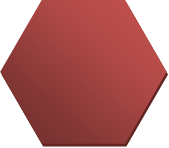 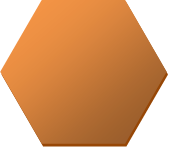 Native American
Bullies
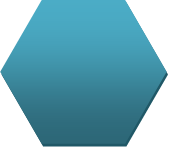 Bullied
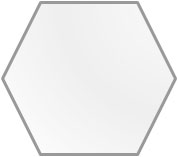 Boys
28
Risk Factors for African American  Youth
Age
Marital status 
Family conflict
Acculturation 
Hopelessness, racism and discrimination 
Access to and use of mental health services
Access to firearms
Gender/cultural role expectations
29
Protective Factors for African American  Youth
Religion
Social and economic support
Black identity
Geographic location
Connection to family, community and social institutions
30
Are these some of the  “Ones We Miss”?
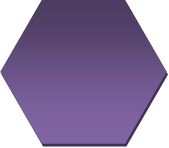 African American
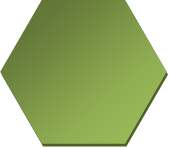 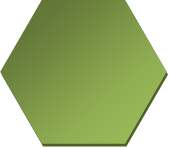 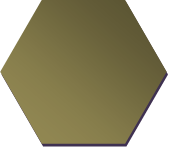 The System
LGBTQ
LGBTQ
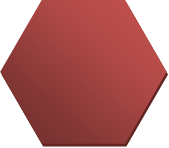 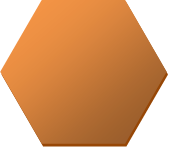 Native American
Bullies
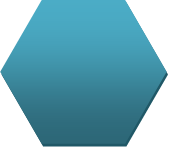 Bullied
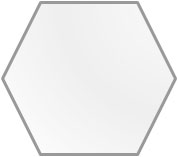 Boys
31
LGBTQ Youth
Extremely high rate of depression, suicidal thoughts, and suicide attempts
49% of LGB students reported seriously considering suicide in 2013
28% of LGB students reported attempting suicide in 2013
14% of LGB students reported suffering injuries related to suicide attempts that required medical treatment  in 2013
32
Risk Factors for LGBTQ Youth
Homophobia
LGBT Youth’s perception of homophobia
High rates of bullying and violence in schools
High rates of alcohol/drug use
High rates of sexually transmitted infections
High rates of homelessness/”couch surfing”
Gender nonconformity
Internal conflict about sexual orientation
33
Risk Factors for LGBTQ Youth, cont.
Time of coming out/early coming out
Low family connectedness
Lack of adult caring
Unsafe school
Family rejection
Victimization
Stigma and discrimination
Ethnicity
34
Protective Factors for LGBTQ Youth
Family support and acceptance
Family connectedness
Caring adults
Positive role models
Positive peer groups
Strong sense of self and self esteem
Engagement in school and community activities
Safe schools
35
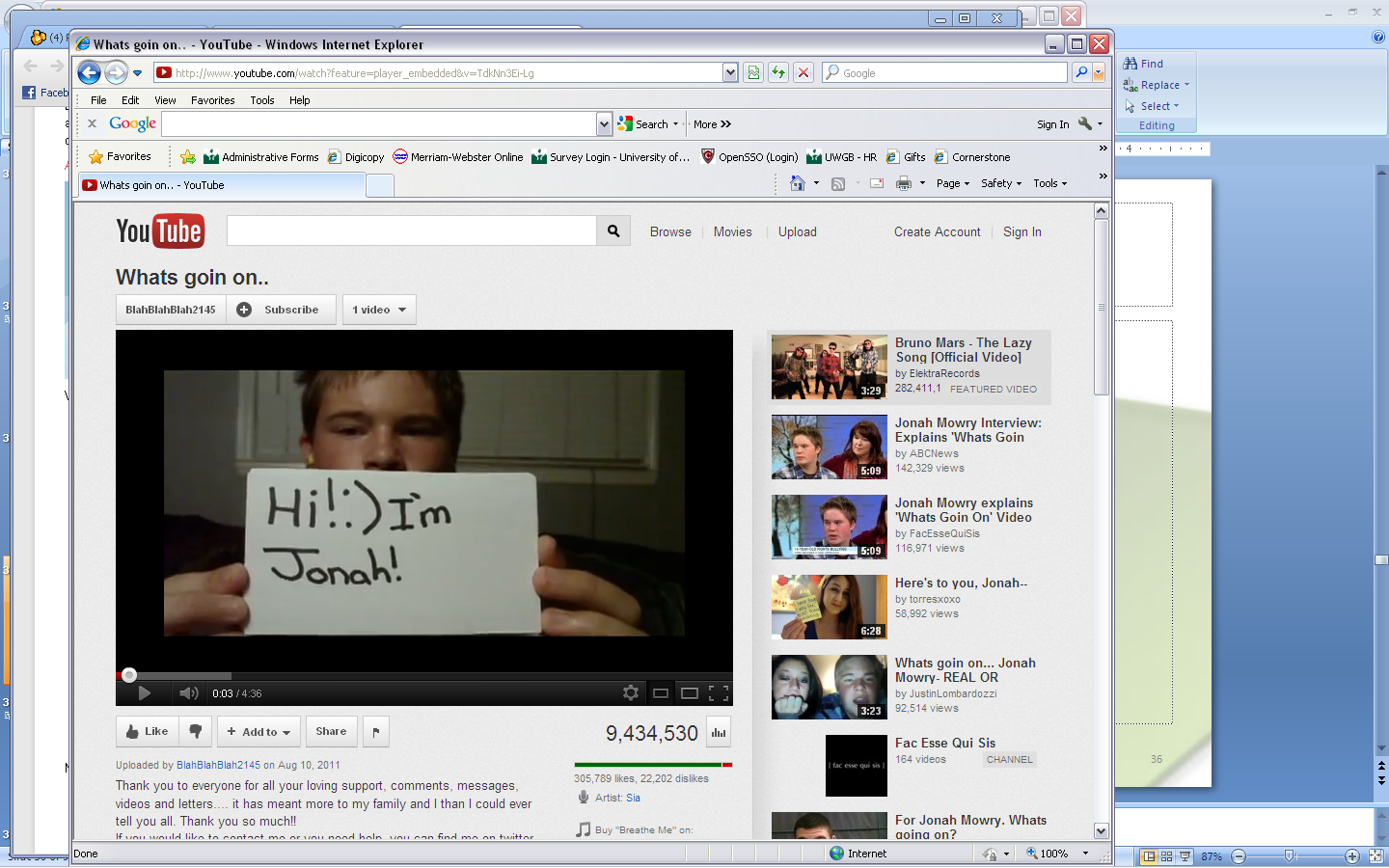 36
Are these some of the  “Ones We Miss”?
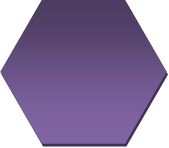 African American
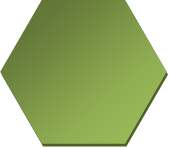 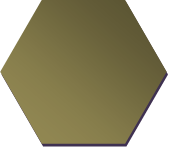 The System
LGBTQ
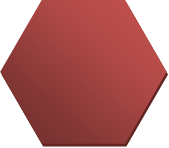 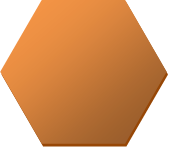 Native American
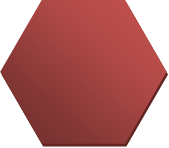 Bullies
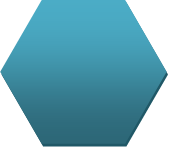 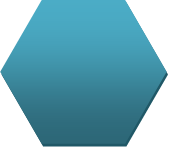 Bullies
Bullied
Bullied
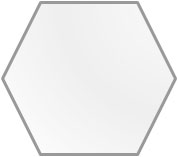 Boys
37
The Bullied and the Bullies
Definition of Bullying:
Unwanted aggressive behavior that is intentional and that involves a real or perceived imbalance of power or strength. The behavior is repeated, or has the potential to be repeated, over time

Physical:  hitting, tripping, breaking possessions 
Verbal:  name calling, threatening, taunting
Social/Relational: shunning, gossip/rumors, cyber bullying
38
Profile of a Bullied Child/Adolescent
The Passive Victim
                                        

The Provocative Victim
39
LGBTQ Youth and Bullying
LGBTQ Youth:
Teens bullied 26 times/day
31% threatened or injured last year
Impairs their education	
2-4 times as likely to attempt suicide
28% drop out of school
4 of 5 say they don’t know ONE supportive person at school
40
Myths
Bullies are usually “loners”
They have low self-esteem
Bullying is the same as conflict
Most bullying is physical
It isn’t serious
Most likely to happen in urban school
Most likely to happen on the bus
Most kids who are bullied tell an adult.
Bullied kids learn to deal with it on their own.
41
Risk Factors for Those Involved in Bullying
Bullies

Victims

Bully-Victims
42
Protective Factors for Those Involved in Bullying
General Protective Factors: 
School connection
Family Outreach
Healthy problem coping skills
Identification of students in need of mental and behavioral health services
Implementation of effective and inclusive anti-bullying policies, rather than conflict resolution methods
43
Small Group Discussion
Of children in your care (past or present)…

	Which youth are “at risk”? 

	Identify specific risk factors

	Identify protective factors
44
The Question Model
Ask the question(s)

Listen and respond

Act or refer
45
Let’s Practice!
Dyads
You will have 5 minutes to interview and practice asking the difficult questions
Feedback
46
Now, what do you do with what you know?
Large group discussion

Who will you have on your team?
Who makes the decision regarding the “act/refer”?
47
Putting it all together
Suicide in Wisconsin
Risk factors
Warning signs
Protective factors
The “ones we miss”
Special risks for children and youth in care
How to ask the questions
48
For the Bullied and Beautiful
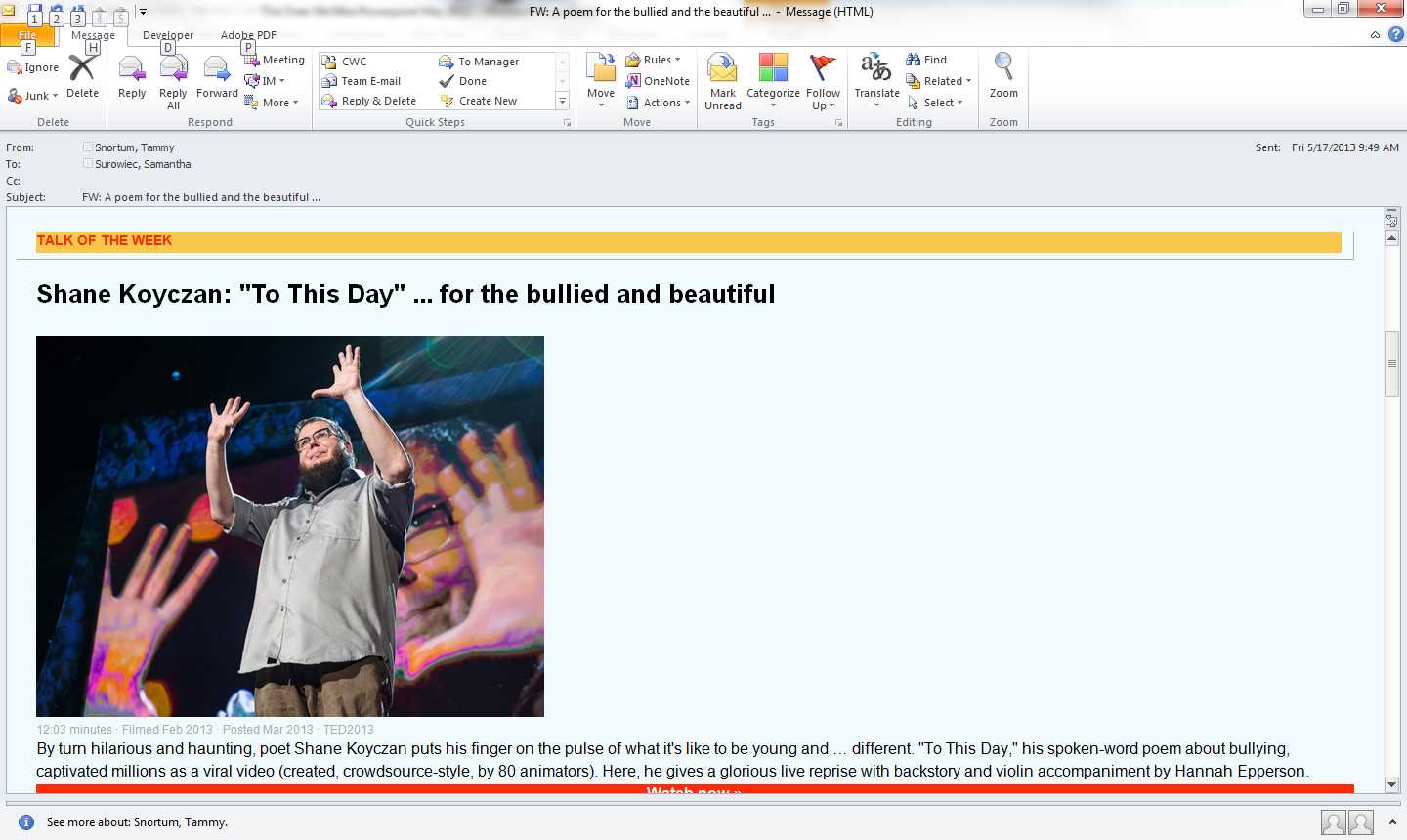 49
Resources
www.afsp.org (American Foundation for Suicide Prev.)
www.sprc.org (Suicide Prev. Resource Center)
www.mhawisconsin.org (Mental Health of WI)
www.hopes-wi.org (Helping Others Prev. & Educate)
www.suicidology.org
www.suicidepreventionlifeline.org
www.spanusa.org (Suicide Prev. Action Network USA)
www.nimh.nih.gov
50
The One Thing
51